How To Make a Quote Sandwich
How do you use quotes in an essay?
Think of the parts of the sandwich:

Bread on top                                                     Introduce 						                        Quote

Good stuff 						 
in the middle					Quote

Bread on 					     Analyze Quote
bottom
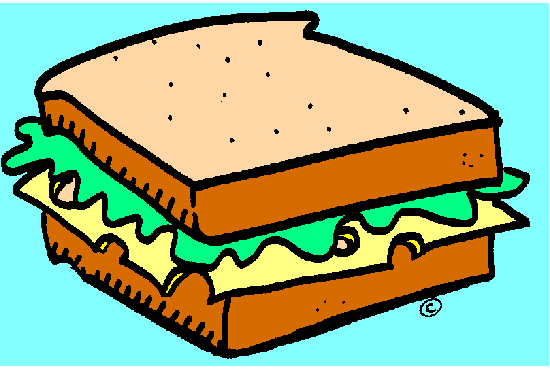 1. Context
Where in the story the quote is from
Which character said or thought it
What is happening at that moment


Example:
	When Davy shoots the goose, Reuben describes his brother’s expression as, “on his face is nothing at all but the knowledge that the goose is his” (Enger 16).  This scene, and Reuben’s description of it, foreshadows the scene where, with equal calmness and confidence, Davy shoots and kills Tommy Basca and Israel Finch.
2. Quote
Should not be too long
Should not merely state a fact
Must be punctuated correctly
Must be followed by the correct citation

Example:
	When Davy shoots the goose, Reuben describes his brother’s expression as, “on his face is nothing at all but the knowledge that the goose is his” (Enger 16).  This scene, and Reuben’s description of it, foreshadows the scene where, with equal calmness and confidence, Davy shoots and kills Tommy Basca and Israel Finch.
3. Analysis
Your interpretation
Explain how it proves your point
Describe what the quote reveals


Example:
	When Davy shoots the goose, Reuben describes his brother’s expression as, “on his face is nothing at all but the knowledge that the goose is his” (Enger 16).  This scene, and Reuben’s description of it, foreshadows the scene where, with equal calmness and confidence, Davy shoots and kills Tommy Basca and Israel Finch.
Quote Sandwich…mmm…delicious!
When Elizabeth I says, “…to live and die amongst you all...” she is communicating to the troops that she is with her troops emotionally and understands the hardships they face.
Context
Quote

Analysis
Use different signal phrases to add variety
Avoid the following mistakes
Failing to introduce the title of the work and the author.

Starting a sentence or (paragraph) with a quote. Remember, you need to introduce the quote using a signal phrase.

Ending a paragraph with a quote. Remember, you need to follow every quote with some of your own commentary or analysis. (This is the bottom piece of bread to your sandwich!)